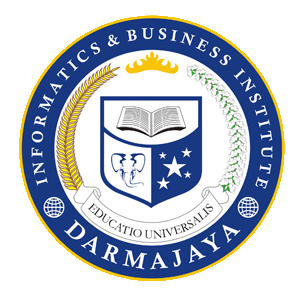 FUZZY INFERENCE SYSTEM (FIS) - MAMDANI
17/9/2015
Kode MK :TIF ........,  MK : Fuzzy Logic
OUTLINE
Metode FIS Mamdani
Langkah-langkah FIS-Mamdani
Fungsi Implikasi
Contoh FIS-Mamdani
17/9/2015
Kode MK :TIF ........,  MK : Fuzzy Logic
METODE FIS - MAMDANI
Metode Mamdani sering juga dikenal dengan nama Metode Max-Min. 
Menggunakan MIN pada fungsi implikasi, dan MAX pada komposisi antar fungsi implikasi.
Diperkenalkan oleh Ebrahim Mamdani pada tahun 1975
11/08/2011
Fuzzy logic
3
METODE FIS - MAMDANI
4 Tahapan untuk mendapatkan suatu output dalam FIS-Mamdani adalah :
Pembentukan Himpunan Fuzzy
Aplikasi fungsi Implikasi (aturan)
Komposisi Aturan
Penegasan (Deffuzy)
11/08/2011
Fuzzy logic
4
PEMBENTUKAN HIMPUNAN FUZZY
Variabel input maupun variabel output dibagi menjadi dua atau lebih himpunan fuzzy
11/08/2011
Fuzzy logic
5
APLIKASI FUNGSI IMPLIKASI
Fungsi Implikasi yang digunakan dalam metode MAMDANI adalah Min.
11/08/2011
Fuzzy logic
6
FUNGSI IMPLIKASI
Bentuk umum:
	IF (x1 is A1) · (x2 is A2) · ......  · (xN is AN) 
	THEN y is B
	dengan · adalah operator (misal: OR atau AND), x1, x2, …, xN adalah variabel-variabel input, y adalah variabel output, A1, A2, …, AN, B, adalah himpunan-himpunan fuzzy.
11/08/2011
Fuzzy logic
7
FUNGSI IMPLIKASI
Min (minimum)
Dot (product)
16/12/2010
Fuzzy logic
8
Aplikasi Operator AND
Aplikasi fungsi implikasi Min
NORMAL
SEDANG
NAIK
IF Permintaan NAIK AND  Persediaan SEDANG THEN Produksi Barang NORMAL
1. MIN (Minimum)
Fungsi ini akan memotong output himpunan fuzzy
16/12/2010
Fuzzy logic
9
Aplikasi Operator AND
Aplikasi fungsi implikasi Dot (Product)
NORMAL
SEDANG
NAIK
IF Permintaan NAIK AND Persediaan SEDANG THEN Produksi Barang NORMAL
2. DOT (Product)
Fungsi ini akan menskala output himpunan fuzzy
16/12/2010
Fuzzy logic
10
KOMPOSISI ATURAN
Apabila sistem terdiri dari beberapa aturan, maka inferensi diperoleh dari kumpulan dan korelasi antar aturan.
16/12/2010
Fuzzy logic
11
KOMPOSISI ATURAN
Metode yang digunakan dalam melakukan inferensi sistem fuzzy, adalah :
Metode Max
Metode Additive
Metode Probabilistik OR (PROBOR)
16/12/2010
Fuzzy logic
12
1. Metode MAX (Maximum)
Solusi himpunan fuzzy diperoleh dengan cara mengambil nilai maksimum aturan, kemudian menggunakannya untuk memodifikasi daerah fuzzy, dan mengaplikasikannya ke output dengan menggunakan operator OR (union). 
	Secara umum dapat dituliskan:
			msf[xi] = max(msf[xi], mkf[xi])
dengan:
msf[xi] = nilai keanggotaan solusi fuzzy sampai aturan ke-i;
mkf[xi] = nilai keanggotaan konsekuen fuzzy aturan ke-i;

Apabila digunakan fungsi implikasi MIN, maka metode komposisi ini sering disebut dengan nama MAX-MIN atau MIN-MAX atau MAMDANI.
16/12/2010
Fuzzy logic
13
Contoh:
Misalkan ada 3 aturan (proposisi) sebagai berikut:

[R1]  IF Biaya Produksi RENDAH And Permintaan NAIK
   THEN Produksi Barang BERTAMBAH;
[R2]  IF Biaya Produksi STANDAR
   THEN Produksi Barang NORMAL;
[R3]  IF Biaya Produksi TINGGI And Permintaan TURUN
		THEN Produksi Barang BERKURANG;
16/12/2010
Fuzzy logic
14
2. Aplikasi op.  fuzzy
 (and = min)
3. Aplikasi metode implikasi (min)
1. Input fuzzy
rendah
naik
bertambah
IF biaya produksi RENDAH AND permintaan NAIK  THEN produksi barang BERTAMBAH
standar
normal
Tak ada input
IF biaya produksi STANDAR                               THEN produksi barang NORMAL
tinggi
turun
berkurang
IF biaya produksi TINGGI AND permintaan TURUN  THEN produksi barang BERKURANG
4. Aplikasi  metode komposisi  (max)
16/12/2010
Fuzzy logic
15
2. Metode ADDITIVE
Solusi himpunan fuzzy diperoleh dengan cara melakukan bounded-sum terhadap semua output daerah fuzzy. 
	
	Secara umum dituliskan:
	msf[xi] = min(1,msf[xi]+ mkf[xi])
dengan:
	msf[xi] 	= 	nilai keanggotaan solusi fuzzy sampai 
			aturan ke-i;
mkf[xi]	= 	nilai keanggotaan konsekuen fuzzy
			aturan ke-i
16/12/2010
Fuzzy logic
16
3. Metode PROBABILISTIK OR (PROBOR)
Solusi himpunan fuzzy diperoleh dengan cara melakukan product terhadap semua output daerah fuzzy. 
	Secara umum dituliskan:
msf[xi] = (msf[xi]+ mkf[xi]) - (msf[xi] * mkf[xi])

dengan:
	msf[xi] 	= 	nilai keanggotaan solusi fuzzy sampai 
			aturan ke-i;
mkf[xi] 	= 	nilai keanggotaan konsekuen fuzzy
 			aturan ke-i;
16/12/2010
Fuzzy logic
17
PENEGASAN (DEFUZZY)
Input dari proses defuzzifikasi adalah suatu himpunan fuzzy yang diperoleh dari komposisi aturan-aturan fuzzy.
Sedangkan output yang dihasilkan merupakan suatu bilangan pada domain himpunan fuzzy tersebut.
Jika diberikan suatu himpunan fuzzy dalam range tertentu, maka harus dapat diambil suatu nilai crsip tertentu sebagai output
16/12/2010
Fuzzy logic
18
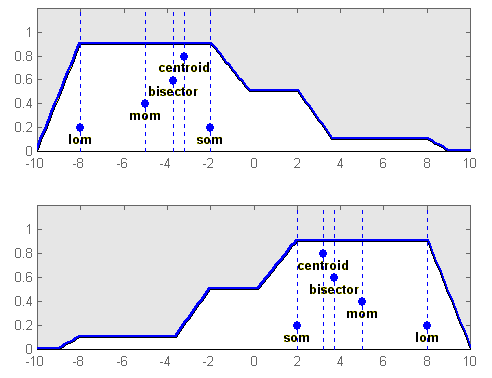 16/12/2010
Fuzzy logic
19
1. Metode CENTROID
Solusi crisp diperoleh dengan cara mengambil titik pusat daerah fuzzy C.
16/12/2010
Fuzzy logic
20
2. Metode BISEKTOR
Solusi crisp diperoleh dengan cara mengambil nilai pada domain fuzzy yang memiliki nilai keanggotaan separo dari jumlah total nilai keanggotaan pada daerah fuzzy C.
16/12/2010
Fuzzy logic
21
3. Metode MEAN OF MAXIMUM (MOM)
Solusi crisp diperoleh dengan cara mengambil nilai rata-rata domain pada himpunan C yang memiliki nilai keanggotaan maksimum.
z = mean{zi | mC(zi) = maksimum mC}
16/12/2010
Fuzzy logic
22
4. 	Metode SMALLEST OF MAXIMUM 	(SOM)
Solusi crisp diperoleh dengan cara mengambil nilai terkecil dari domain pada himpunan C  yang memiliki nilai keanggotaan maksimum.
z = min{abs(zi) | mC(zi) = maksimum mC}
16/12/2010
Fuzzy logic
23
Metode LARGEST OF MAXIMUM 	(LOM)
Solusi crisp diperoleh dengan cara mengambil nilai terbesar dari domain pada himpunan C yang memiliki nilai keanggotaan maksimum.
z = max{abs(zi) | mC(zi) = maksimum mC}
16/12/2010
Fuzzy logic
24
m[z]
m[z]
C3
C1
1
1
m[x]
m[y]
1
A1
B3
C3
1
1
0
0
0
Var-3
Var-3
Var-3
0
0
Var-1
Var-2
m[z]
1
m[x]
m[z]
C2
A3
1
1
C2
0
0
0
Var-1
Var-3
m[z]
1
0
MIN
m[z]
MAX
16/12/2010
Fuzzy logic
25
CONTOH SOAL FIS-MAMDANI
Permintaan terbesar 5000 kemasan/hari, permintaan terkecil 1000 kemasan/hari
Persediaan barang digudang terbanyak mencapai 600 kemasan/hari, dan terkecil pernah mencapai 100 kemasan/hari
Perusahaan baru mampu memproduksi barang maks. 7000 kemasan/hari, untuk efisiensi mesin dan SDM tiap hari diharapkan perusahaan memproduksi paling tidak 2000 kemasan.
Berapa kemasan yang harus diproduksi jika jumlah permintaan sebanyak 4000 kemasan, dan persediaan di gudang masih 300 kemasan.
11/08/2011
Logika Fuzzy
26
METODE FIS-TSUKAMTO
Apabila proses produksi perusahaan tersebut menggunakan 4 aturan fuzzy sebagai berikut :

[R1]	IF Permintaan TURUN And Persediaan BANYAK
  	THEN Produksi Barang BERKURANG
	[R2] 	IF Permintaan TURUN And Persediaan SEDIKIT
  	THEN Produksi Barang BERKURANG
	[R3]	IF Permintaan NAIK And Persediaan BANYAK
  	THEN Produksi Barang BERTAMBAH
	[R4]	IF Permintaan NAIK And Persediaan SEDIKIT
    THEN Produksi Barang BERTAMBAH
11/08/2011
Logika Fuzzy
27
LANGKAH-LANGKAH FIS - MAMDANI
Tentukan variabel-variabel & himpunan fuzzy;
Tentukan fungsi keanggotaan;
Lakukan implementasi fungsi implikasi;
Lakukan komposisi/agregasi aturan;
Lakukan proses penegasan (defuzzy)
Model Inferensi
11/08/2011
Fuzzy logic
28
1. Tentukan Variabel Fuzzy &Himpunan fuzzy
Ada 3 variabel fuzzy yang akan dimodelkan, yaitu: 
a.	Permintaan; terdiri-atas 2 himpunan fuzzy, yaitu: NAIK dan TURUN.
Persediaan; terdiri-atas 2 himpunan fuzzy, yaitu: BANYAK dan SEDIKIT.
c.	Produksi Barang; terdiri-atas 2 himpunan fuzzy, yaitu: BERKURANG dan BERTAMBAH.
16/12/2010
Fuzzy Logic
29
A. Variabel Permintaan
Fungsi Keanggotaan, Nilai Keanggotaan [4000]
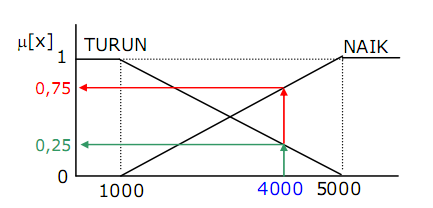 16/12/2010
Fuzzy Logic
30
Fungsi Keanggotaan Variabel Permintaan
Himpunan fuzzy TURUN :



Himpunan fuzzy NAIK :
16/12/2010
Fuzzy Logic
31
Jika permintaan 4000 maka nilai keanggotaan fuzzy pada tiap-tiap himpunan adalah:
 Himpunan fuzzy TURUN, mPTurun[4000] =
diperoleh dari:
		= (5000 - 4000)/4000
		= 0,25
 Himpunan fuzzy NAIK, mPNaik[4000] =
diperoleh dari:
		= (4000 - 1000)/4000
		= 0,75
16/12/2010
Fuzzy Logic
32
B. Variabel Persediaan
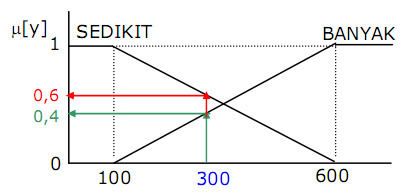 17/9/2015
Kode MK :TIF ........,  MK : Fuzzy Logic
Fungsi Keanggotaan Variabel Persediaan
Himpunan fuzzy SEDIKIT:



Himpunan fuzzy BANYAK :
16/12/2010
Fuzzy Logic
34
Jika persediaan sebanyak 300 kemasan per hari, maka nilai keanggotaan fuzzy pada tiap-tiap himpunan adalah:
Himpunan fuzzy SEDIKIT, mPsdSedikit[300] = 0,6. diperoleh dari:
	= (600 – 300)/500
	= 0,6
Himpunan fuzzy BANYAK, mPsdBanyak[300] = 0,4. diperoleh dari:
	= (300 - 100)/500
	= 0,4
16/12/2010
Fuzzy Logic
35
C. Variabel Produksi Barang
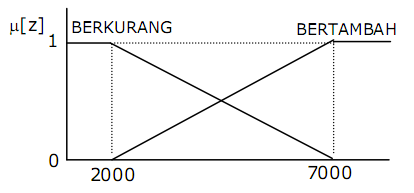 17/9/2015
Kode MK :TIF ........,  MK : Fuzzy Logic
Nilai keanggotaan fuzzy pada tiap-tiap himpunan dirumuskan:Himpunan fuzzy BERKURANG:
Himpunan fuzzy BERTAMBAH:
16/12/2010
Fuzzy Logic
37
2. Aplikasi Fungsi Implikasi
Aturan ke-1: 

[R1] IF Permintaan TURUN And Persediaan BANYAK
THEN Produksi Barang = BERKURANG

Operator yang digunakan adalah AND, sehingga:
		a1 	= mPredikatR1 	= min(mPmtTurun[4000],mPsdBanyak[300])
			= min(0,25;0,4) 	= 0,25
16/12/2010
Fuzzy Logic
38
2. Aplikasi Fungsi Implikasi
B. Aturan ke-2: 
	
[R2] 	IF Permintaan TURUN And Persediaan SEDIKIT
	THEN Produksi Barang BERKURANG

Operator yang digunakan adalah AND, sehingga:
	a2 	= mPredikatR2 	
		= min(mPmtTURUN[4000],mPsdSedikit[300])
		= min(0,25;0,6) 	= 0,25
16/12/2010
Fuzzy Logic
39
2. Aplikasi Fungsi Implikasi
C. Aturan ke-3: 
	
[R3] 	IF Permintaan NAIK And Persediaan BANYAK
		THEN Produksi Barang BERTAMBAH

Operator yang digunakan adalah AND, sehingga:
	a3 	= mPredikatR3 	
		= min(mPmtNaik[4000],mPsdBanyak[300])
		= min(0,75;0,4) 	= 0,4
16/12/2010
Fuzzy Logic
40
2. Aplikasi Fungsi Implikasi
D. Aturan ke-4: 
	
[R4] 	IF permintaan NAIK And persediaan SEDIKIT
		THEN produksi barang BERTAMBAH

Operator yang digunakan adalah AND, sehingga:
	a4 	= mPredikatR4 		
		= min(mPmtNAIK[4000],mPsdSedikit[300])
		= min(0,75;0,6) 	= 0,6
16/12/2010
Fuzzy Logic
41
3. Komposisi Aturan Fuzzy
Untuk melakukan komposisi semua output fuzzy dilakukan dengan menggunakan metode MAX.

Titik potong antara aturan-2 dan aturan-4 terjadi saat mPBNormal[z]= mPBBerkurang[z] = (0,25), yaitu:

	(a1 – 2000) = 0,25  a1 = 3250
	(a2 – 2000) = 0,60  a2 = 5000
		
Sehingga:
16/12/2010
Fuzzy logic
42
4. Penegasan (Defuzzy)
Defuzzy dilakukan dengan menggunakan metode Centroid. 
Untuk menentukan nilai crisp z, dilakukan dengan membagi daerah menjadi 4 bagian (D1, D2, D3, dan D4) dengan luas masing-masing: A1, A2, A3, dan A4. Momen terhadap nilai keanggotaan masing-masing adalah: M1, M2, M3 dan M4.
16/12/2010
Fuzzy logic
43
Menghitung Momen:
16/12/2010
Fuzzy logic
44
Menghitung Luas setiap daerah :
	A1 = 3250*0,25 = 812,5
	A2 = (0,25+0,6)*(5000-3250)/2 = 743,75
	A3 = (7000-5000)*0,6 = 1200
	
Menghitung titik pusat (terhadap z):
		



Jadi jumlah minuman yang harus diproduksi tiap harinya sebanyak 4248 kemasan.
16/12/2010
Fuzzy logic
45
END
17/9/2015
Kode MK :TIF ........,  MK : Fuzzy Logic